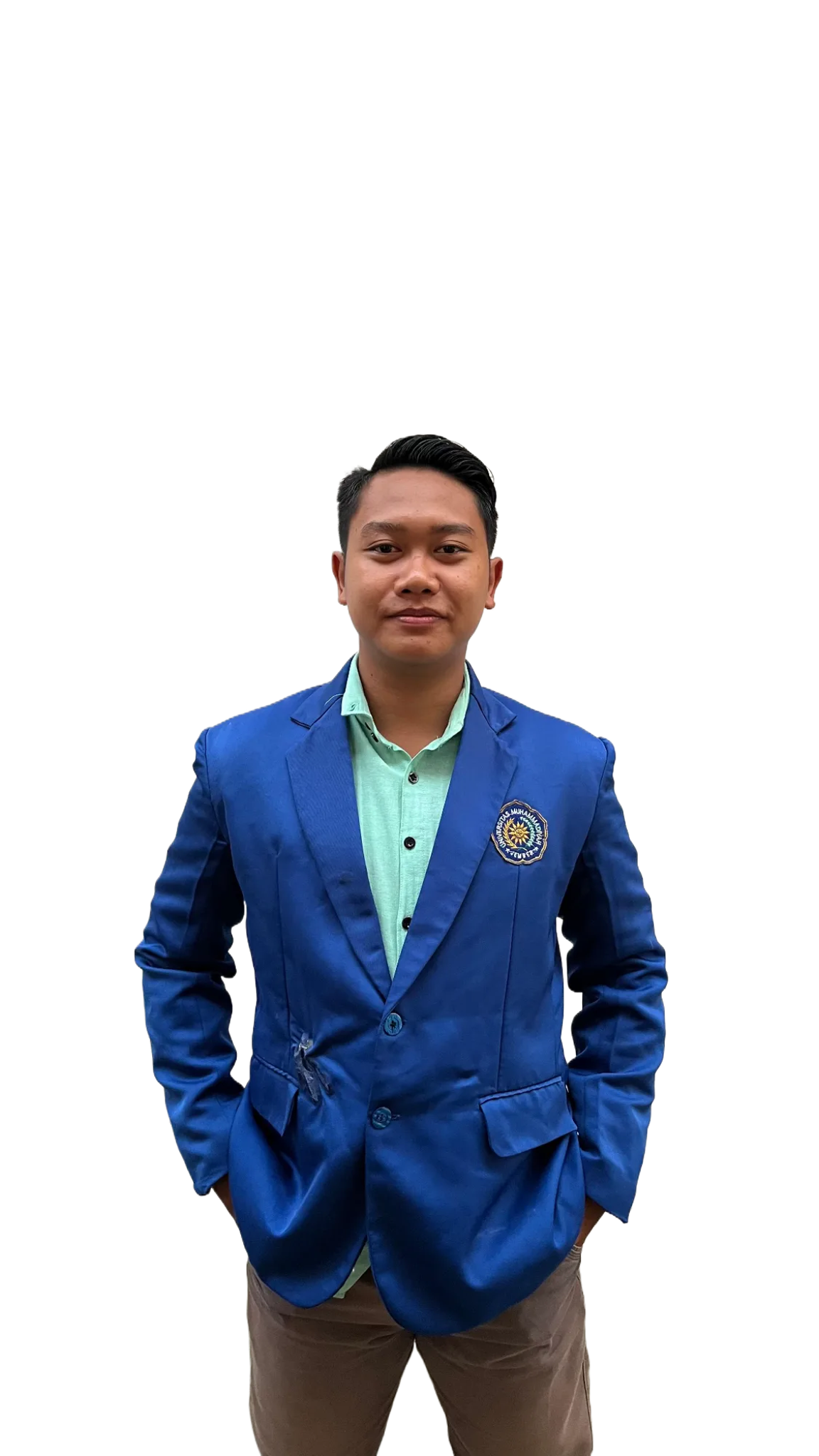 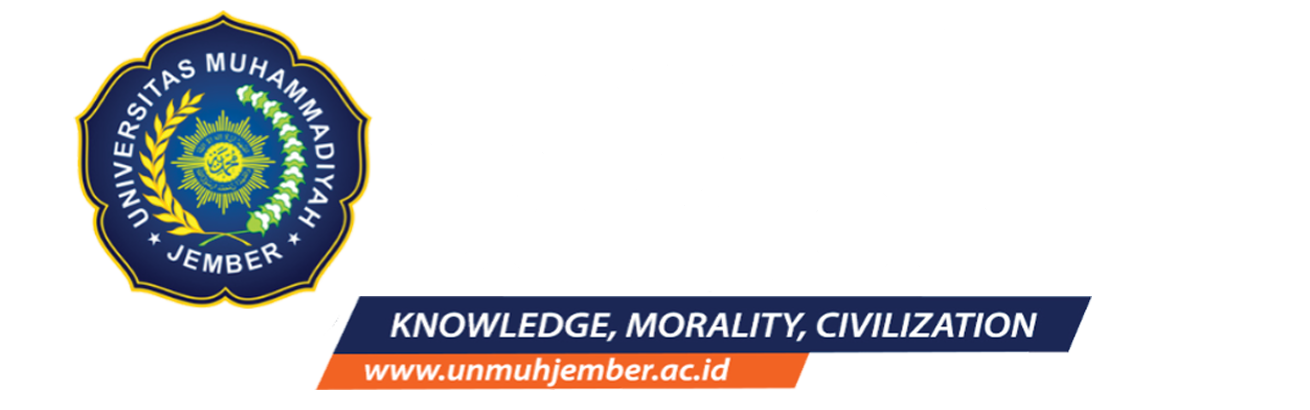 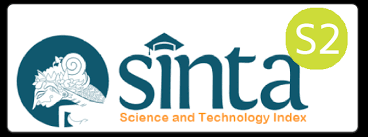 SIDANG 
(Tugas Akhir Bukan Skripsi)
APAKAH LATIHAN SELAMA 4 MINGGU MENGGUNAKAN KARET DAPAT MEMPENGARUHI KECEPATAN PUKULAN GYAKU TSUKI PADA ATLET KARATE GOKASI BERUSIA 16-20 TAHUN?
FATWA AULIA SERIANNUARI
(2110281006)
Dosen Pembimbing 1 : Dr. Topo Yono, M.Pd
Dosen Pembimbing 2 : Ahmad Sulaiman, M.Pd
ABSTRAK
Latihan fisik yang efektif sangat penting bagi atlet karate yang ingin meningkatkan teknik dan kecepatan serangan mereka, khususnya gyaku-tsuki. Penelitian ini bertujuan untuk mengetahui pengaruh latihan berbasis karet terhadap kecepatan pukulan gyaku-tsuki pada atlet karate Gokasi Kabupaten Jember dengan rentang usia 16-20 tahun putra dan putri.


Kata kunci: Latihan karet, kecepatan pukulan gyaku-tsuki, atlet karate gokasi.
PERKENALAN
Kecepatan pukulan Gyaku-tsuki merupakan elemen penting dalam teknik karate yang mempengaruhi efektivitas serangan selama pertandingan (Yulianti dkk., 2024).
	Latihan berbasis ketahanan dan elastisitas, seperti penggunaan resistance band, diyakini dapat meningkatkan kinerja otot dengan meningkatkan daya tahan dan kecepatan gerakan. (Smith, Wang, & Lee, 2020). 
	Latihan dengan menggunakan karet sebagai alat latihan bertujuan untuk meningkatkan kekuatan otot (Prasetiya & Aryanti, 2024). Karet yang berfungsi dengan sistem pegas menciptakan traksi pada saat melakukan pukulan seperti gyaku-tsuki, sekaligus melatih teknik dan fisik atlet. (Yulianti, Setiawan, Pujianto, & Abdulaziz, 2024)
PERKENALAN
Pukulan gyaku-tsuki melibatkan penggunaan tangan dan kaki yang berlawanan, dengan sasaran ditujukan pada bagian tengah tubuh atau area chudan (Putra, 2022)

	Observasi yang dilakukan pada tanggal 28 April 2024 di pemusatan latihan atlet Gokasi Kabupaten Jember mengungkapkan banyak atlet yang tidak melakukan pukulan gyaku-tsuki dengan teknik yang baik

	Program pelatihan karet berlangsung selama 4 minggu, dengan total sesi dilaksanakan 3 kali seminggu 12 sesi (Deng dkk., 2023)
METODE
Pendekatan penelitian ini adalah kuantitatif, dengan menggunakan metode eksperimen. Desain penelitian yang diterapkan adalah one-group pretest-posttest design, Dengan metode ini, perbandingan kondisi sebelum dan sesudah perawatan dapat dilakukan dengan lebih akurat (Lee, Kim, & Taman, 2021). 

	Populasi dalam penelitian ini adalah atlet karate Gokasi Jember kelas junior hingga senior yang berjumlah 12 atlet.

	Sampel dalam penelitian ini adalah atlet yang telah berlatih minimal 1 tahun, putra dan putri, berusia 16-20 tahun. Program pelatihan karet berlangsung selama 4 minggu, dengan sesi dilaksanakan 3 kali dalam seminggu, sehingga berjumlah 12 sesi (Johnson & Lee, 2021)
METODE
Teknik pengumpulan datanya adalah pukulan gyaku-tsuki selama 30 detik (Wasik,2019)

	Teknik analisis data menggunakan SPSS 21 yaitu uji-t pada taraf signifikansi 95% dan alpha 0,05.
HASIL
Tabel 1. Statistik Deskriptif Kecepatan Pukulan Gyaku-Tsuki
Tabel 2. Uji Normalitas Kecepatan Pukulan Gyaku-Tsuki
HASIL
Tabel 3. Uji Sampel Berpasangan untuk Kecepatan Pukulan Gyaku-Tsuki
Peningkatan Kecepatan antara pre-test dan post-test
G
KESIMPULAN
DISKUSI
Hasil penelitian menunjukkan bahwa program latihan karet selama 4 minggu berdampak pada kecepatan pukulan Gyaku-Tsuki. Selain itu, hasil rata-rata menunjukkan peningkatan kecepatan pukulan Gyaku-Tsuki
Pertama, temuan yang menunjukkan peningkatan kecepatan gyaku-tsuki melalui penggunaan peralatan berbahan karet dapat menginspirasi pelatih dan atlet untuk menerapkan metode pelatihan yang lebih efektif dan inovatif

	Kedua, penelitian ini memberikan landasan untuk mengembangkan program pelatihan yang lebih terstruktur dan berorientasi pada hasil, membantu atlet mencapai potensi penuh mereka.

	 Ketiga, hasil penelitian ini berkontribusi pada literatur yang ada mengenai metode pelatihan seni bela diri, sehingga membuka jalan bagi penelitian di masa depan yang mengeksplorasi efek jangka panjang dan variabel lain yang mempengaruhi.
(Nursaqinah dkk al., 2024; Tri Wulandari & Sujarwo, 2023)
PENDIDIKAN JASMANI 2021
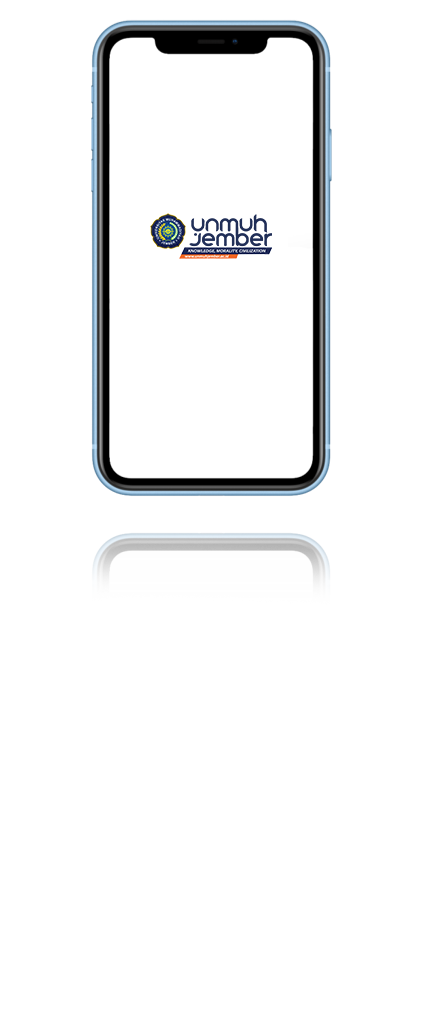 Thank You